كلية علوم الطبيعة والحياة                     
       قسم البيولوجيا                        
         
         سنة ثانية  ماستر س3  تخصص التنوع الحيوي وفيزيولوجيا النبات 
 
محاضرة 05 الاحصاء الحيوي2
اختبار(ت)  لمعنوية الفرق بين متوسطي مجتمعين للعينات الغير مستقلة 
 2- اختبار "ت"لعينتين مستقلتين غيرمتجانستين:
يتم حساب الاختبار "ت"لعينتين مستقلتين غيرمتجانستين باستخدام القانون التالي:
 حيث:
𝒙̅𝟏:المتوسط الحسابي للعينة الأولى.
𝒙̅𝟐:المتوسط الحسابي للعينة الثانية.
𝟐𝑺𝟏 :الانحراف المعياري للعينة الأولى.
𝟐𝑺𝟐 :الانحراف المعياري للعينة الثانية.𝒏𝟏:حجم عينةالأولى.𝒏𝟐:حجم عينةالثانية.
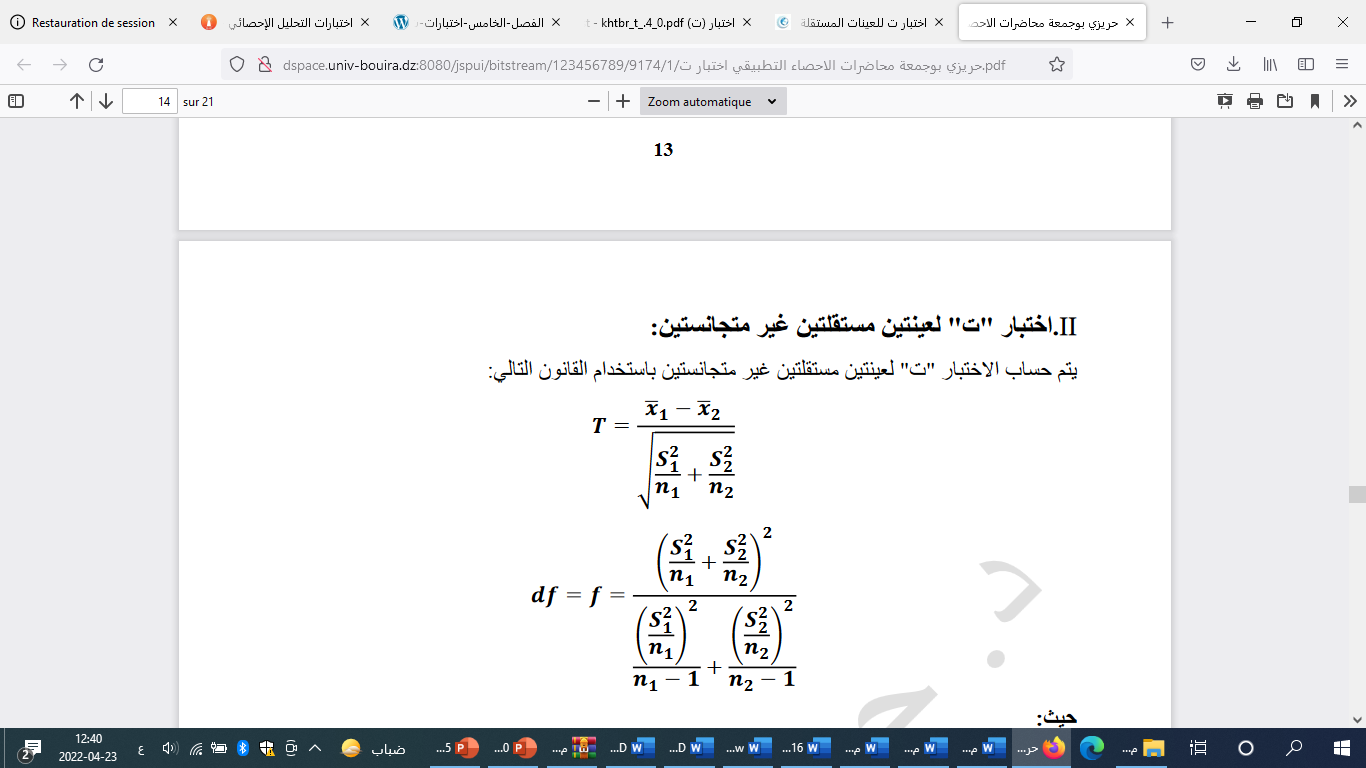 مثال1 اراد احد الفلاحين إضافة الأسمدة عن طريق الرش A  وعن طريق النثر B في حاسي خليفة بالوادي (ان يدرس اثر طريقتين في الإنتاج )  فأختار قطعتين بكل واحدة 10 نباتات   ثم عرض المجموعة الاولى للطريقة A وعرض المجموعة الثانية للطريقة B وبعد ذلك بتقدير الإنتاج وحصل على البيانات التالية  فهل هناك فرق معنوي بين الطريقتين في الإنتاج اختبر ذلك تحت مستوى احتمال 0.01  ؟
yA= 53/10=5.3
yB= 14.9/10=14.9
S2A= 293-280.9/9= 12.1/9=1.34
S2B= 3027-2220.1/9=89.7
		 = 66.94	F = 89.71.-  3 4 المحسوبة
		3.35= F الجدولية
بما ان F المحسوبة اكبر من F الجدولية : العينتين غير متجانستين
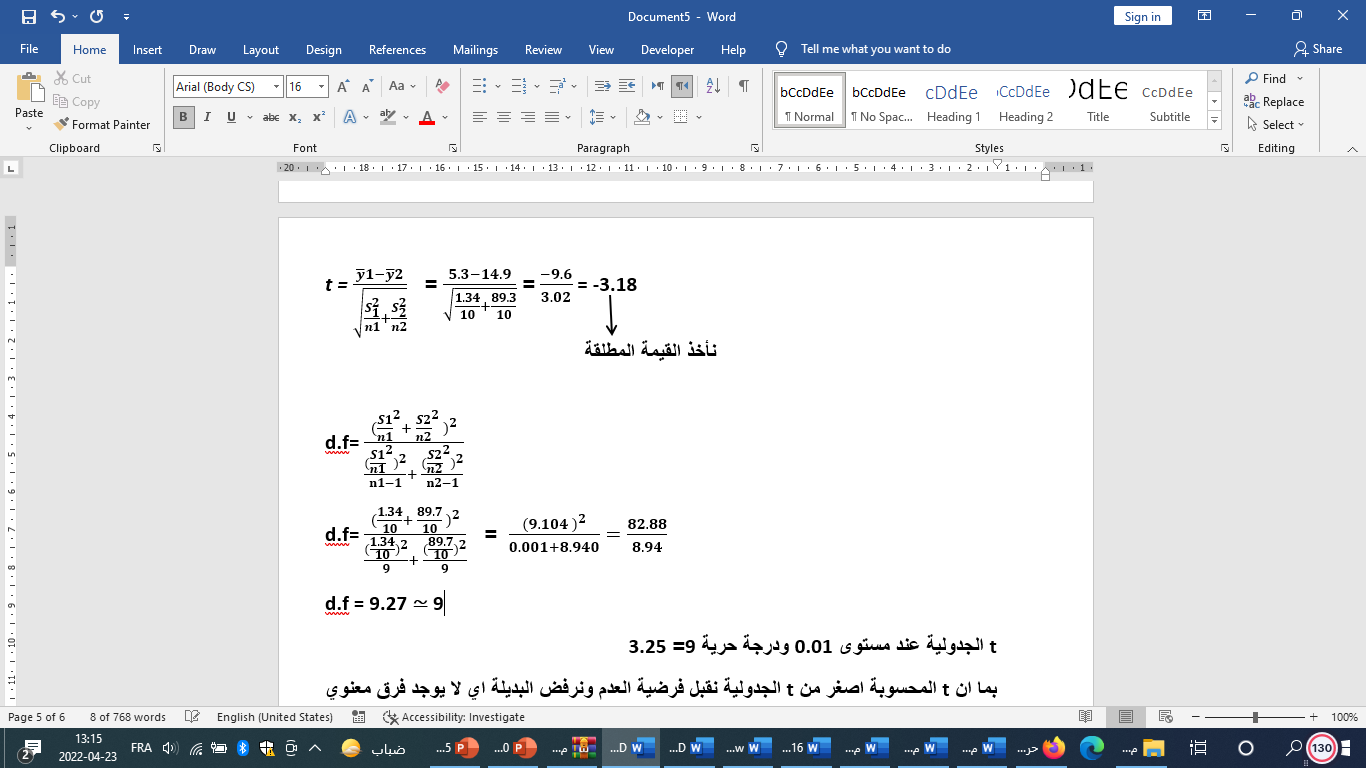 وضع الفرضيات     H0: U1 – M2 =0
           H1 : M1 – M2 ≠0                          
اختبار الفرضية
T الجدولية عند مستوى 0.01 ودرجة حرية 9= 3.25
بما ان t المحسوبة اصغر من t الجدولية نقبل فرضية العدم ونرفض البديلة اي لا يوجد فرق معنوي بين الطريقتين على امتحان التحصيل للمادة العلمية لمادة كيمياء الادوية .
مثال2:إليك النتائج التالية التي تمثل عدد ثمار في فرع نبات التوت في صنفين ( الأسود والأبيض )  -اختبر الدلالة الاحصائية للفروق بينهما
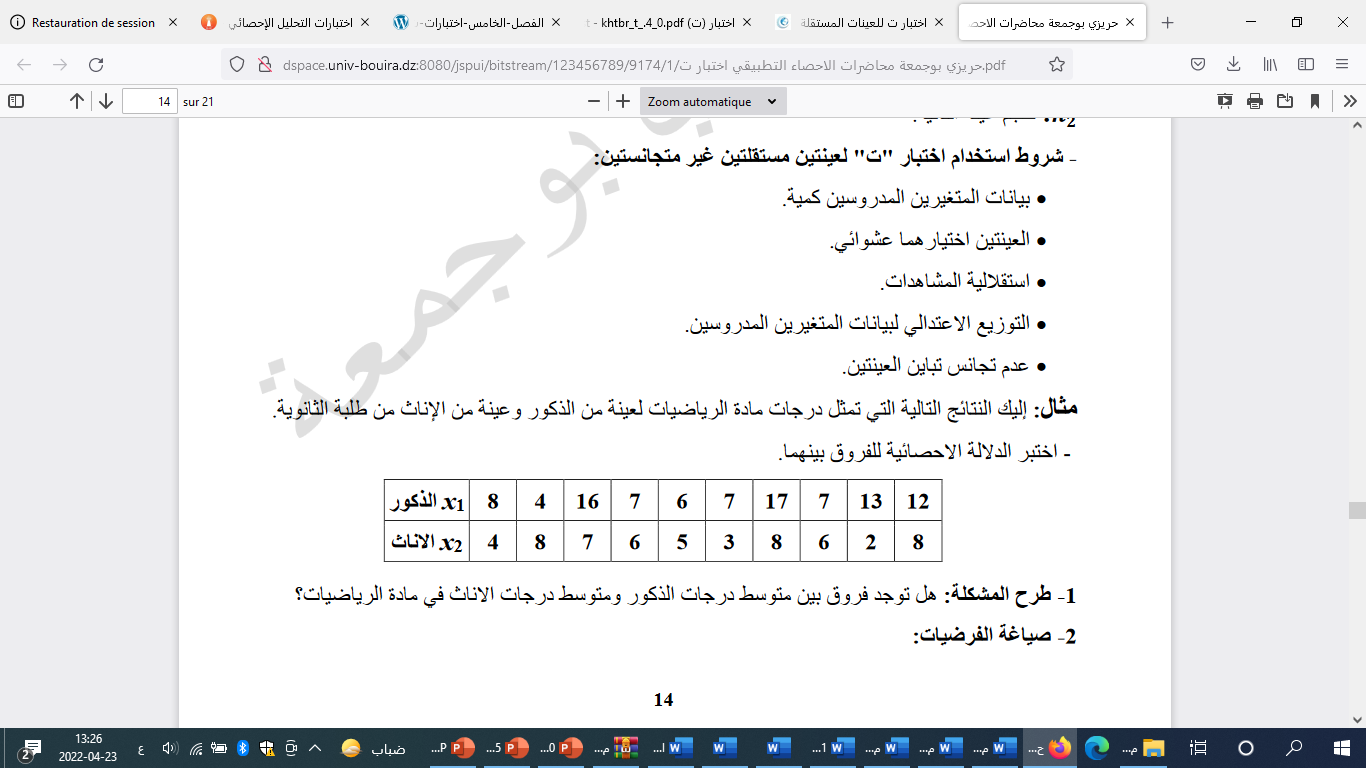